What If Everyone Did It?
Geoff Huston
APNIC Labs
DNS Security
Setting the AD bit in a recursive resolver response seems like a rather unimpressive way of conveying a positive security outcome, and in the same manner, setting SERVFAIL seems like a rather poor way of conveying a failed security outcome
Various approaches to securing the channel between the client and the recursive resolver have been suggested, as well as an approach that eschews mediated security altogether and places the onus for validating a DNSSEC response back to the client who initiated the query
Which is fine, but will this approach scale?
What can we say about a DNS environment where everyone performs their own DNSSEC validation?
DNSSEC today
A small, but growing, fraction of all domain names are signed using DNSSEC
A larger, but still small, fraction of users use DNS resolvers that perform DNSSEC validation
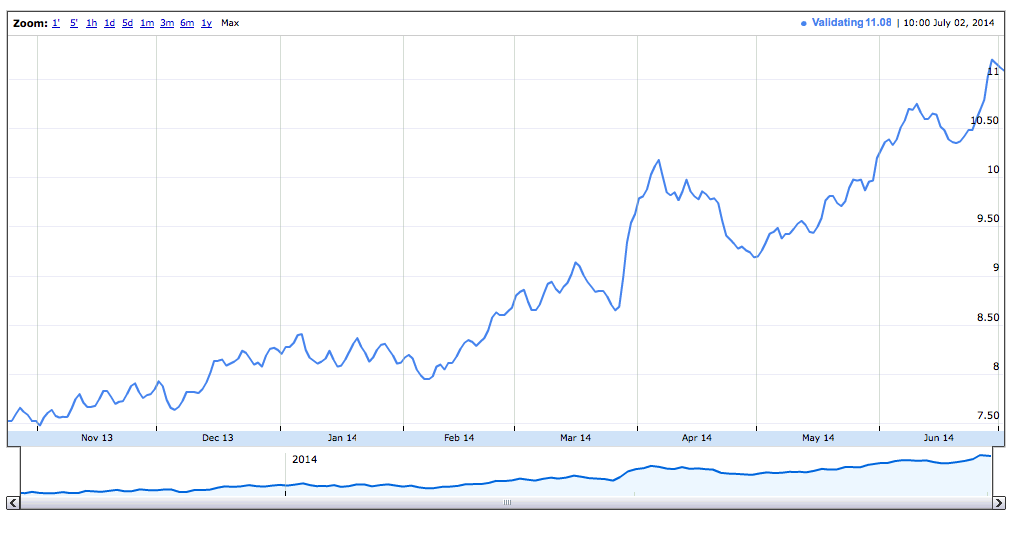 At the end of June 2014, some ~11% of users send their DNS queries to DNSSEC-validating resolvers
What if everyone did it?
What if:
every resolver performed DNSSEC validation?
or even if:
every end device performed DNSSEC validation?

What difference in traffic loads and query rates would we see at an authoritative name server between serving an unsigned domain name and serving the signed equivalent of the domain name?
The Experiment
We serve an online Ad with 3 embedded URLs that the user’s browser is tasked to fetch. The URLs use unique domain names that are:
Unsigned
Signed (good)
Signed (bad)

We are looking for behaviours where we see the browser perform
Queries for the DS and DNSKEY RRs for both of the the signed domains, and
Fetch the signed (good) but not the signed (bad) URLs
What we saw
Users who exclusively used DNSSEC-validating resolvers
Users who used a mix of validating and non-validating resolvers 
(typically, we saw the SERVFAIL response on a badly signed domain name cause the user to repeat the query to a resolver that did not perform DNSSEC validation)
Users who exclusively used non-validating resolvers
What we saw
Did not attempt to fetch DNSSEC RRs
DNSSEC-validating
Mixed DNSSEC-validating
If your resolver validates DNS responses…
Then the resolver will need to fetch the DNSKEY and DS RRs for the zone, and recurse upward to the root
If these RRs are not cached, then at a minimum there are at least two additional DNS queries that are performed as part of the validation process
If your resolver validates DNS responses…
More queries, longer resolution time
Dual Stack client - query for unsigned domain name

20:36:40.288 query: unsigned.example.com IN AAAA -ED (199.102.79.186)
20:36:41.028 query: unsigned.example.com IN A    -ED (199.102.79.186)

Dual Stack client - query for signed domain name

20:36:41.749 query: signed.example.com IN A      -ED (199.102.79.186)
20:36:41.758 query: signed.example.com IN AAAA   -ED (199.102.79.186)
20:36:41.876 query: signed.example.com IN DS     -ED (199.102.79.186)
20:36:41.993 query: signed.example.com IN DNSKEY -ED (199.102.79.186)
Validation Time
Validation – DNS Queries
DNS queries
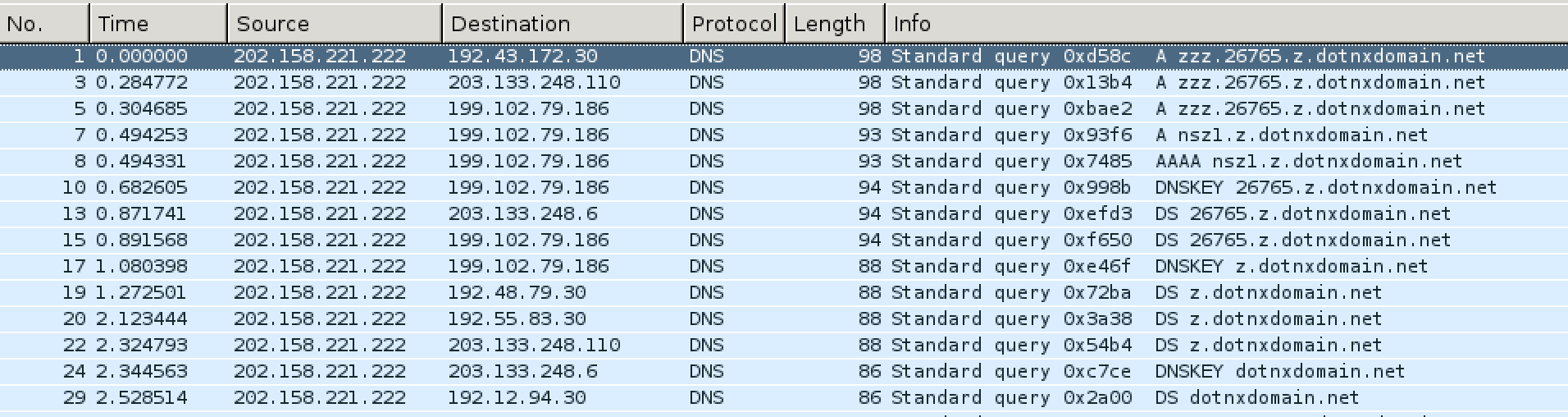 Validation Queries
Time Cost
Distribution of elapsed time difference, measured at the server, from the first DNS query until the WEB object fetch, comparing the unsigned domain to the signed domain. There are three types of clients: those who validate, those who do not validate, and those who use a mix of validating and non-validating resolvers
Time Cost
Distribution of elapsed time difference, measured at the server, from the first DNS query until the WEB object fetch, comparing the unsigned domain to the signed domain. There are three types of clients: those who validate, those who do not validate, and those who use a mix of validating and non-validating resolvers
Time Cost
Cumulative distribution of elapsed time difference, measured at the server, from the first DNS query until the WEB object fetch
DNS Resolution Time
This measures just the DNS resolution part, collecting the elapsed time between the first and last queries for a domain name
Unsigned/Non-Validating vs Signed/Validating
The previous distribution is skewed by the observation that 80% of the trigger condition that caused queries for the validly signed name were initiated on hosts who exclusively used non-validating resolvers
Can we remove that factor from the data?

Let’s try a slightly different comparison, and compare the total DNS query time between
Non-validating users querying an unsigned name
and
Validating users querying for a signed name
like-to-like: unsigned vs signed
like-to-like: unsigned vs signed
25% of DNSSEC-validating users cannot resolve a signed name within ½ second
25% of users cannot resolve a simple uncached unsigned domain name within a single query
Validation Time
When resolving a previously unseen domain name most clients will experience up to 500ms additional time spent in validation
This is a non-cached response - caching mitigates this considerably for commonly queried domain names

It could be faster…
Most resolvers appear to perform the validation path check using serial fetches. Parallel fetches of the DNSSEC validation path RRs would improve this situation
Authoritative Server Measurements
The following analysis attempts to answer the question:
What increase in queries and traffic should I expect to see if the unsigned zone I currently serve is DNSSEC signed, and everyone is using DNSSEC validating resolvers?
If you serve a signed Domain Name:
You will generate larger responses:
Dual Stack client - query for unsigned domain name, no EDNS0

	Query: 117 Bytes
	Response: 168 bytes

Dual Stack client - query for signed domain name, EDNS0

	Query: (A) 127 Bytes
	Response: (A) 1168 bytes

	Query: (DS) 80 Bytes
	Response: (DS) 341 bytes

	Query: (DNSKEY) 80 Bytes
	Response: (DNSKEY) 742 bytes

	Total: Query 287 bytes
			Response: 2,251 bytes
If you serve a signed Domain Name:
You will generate larger responses:
Dual Stack client - query for unsigned domain name, no EDNS0

	Query: 117 Bytes
	Response: 168 bytes

Dual Stack client - query for signed domain name, EDNS0

	Query: (A) 127 Bytes
	Response: (A) 1168 bytes

	Query: (DS) 80 Bytes
	Response: (DS) 341 bytes

	Query: (DNSKEY) 80 Bytes
	Response: (DNSKEY) 742 bytes

	Total: Query 287 bytes
			Response: 2,251 bytes
The DS query is directed to the parent zone, so you may or may not see this query at the authoritative server. In our case we are serving the parent zone as well
If you serve a signed Domain Name:
You will generate larger responses:
Dual Stack client - query for unsigned domain name, no EDNS0

	Query: 117 Bytes
	Response: 168 bytes

Dual Stack client - query for signed domain name, EDNS0

	Query: (A) 127 Bytes
	Response: (A) 1168 bytes

	Query: (DS) 80 Bytes
	Response: (DS) 341 bytes

	Query: (DNSKEY) 80 Bytes
	Response: (DNSKEY) 742 bytes

	Total: Query 287 bytes
			Response: 2,251 bytes
That’s an increase of 13x in terms of outbound traffic volume
The DS query is directed to the parent zone, so you may or may not see this query at the authoritative server. In our case we are serving the parent zone as well
Server Traffic Load
This represents the 5 minute relative traffic load between serving an unsigned control domain and serving a validly signed domain. The originating query rates are the same
Server Traffic Load
Serving a DNSSEC-signed name appears to generate 7.5x the traffic load, as compared to serving an unsigned name
But 20% of clients are performing validation, and hence 20% of the clients generate 13x more traffic
The theory would expect to see a 3.4x increase in traffic. 
Why is this observed result double the prediction?
Server Traffic Load
Use of the EDNS DNSSEC-OK flag is far higher than the level of DNSSEC validation
84% of queries have the EDNS0 DNSSEC-OK flag set
And this query generates a response of 1168 bytes (i.e. 7x the size of a null EDNS response)
So 64% of clients set EDNS0 DNSSEC-OK, and 20% of clients also ask for DS and DNSKEY RRs
The theory predicts that this would result in 7.25x the traffic over an unsigned domain
Which is (roughly) what we see
Server Traffic Load
What is the traffic load difference between serving an unsigned zone and serving a signed zone if every client performed DNSSEC validation?
The difference from the current levels of DNSSEC traffic lies predominately in the additional DNSKEY and DS responses
You should expect approximately 15x the traffic load for response traffic
Server Query Load
If you serve a signed Domain Name:
You’ll receive 2-3 times as many queries:
Dual Stack client - query for unsigned domain name, no EDNS0

	Query: 117 Bytes
	Response: 168 bytes

Dual Stack client - query for signed domain name, EDNS0

	Query: (A) 127 Bytes
	Response: (A) 1168 bytes

	Query: (DS) 80 Bytes
	Response: (DS) 341 bytes

	Query: (DNSKEY) 80 Bytes
	Response: (DNSKEY) 742 bytes
The DS query is directed to the
parent zone, so you may or may not see this query at the authoritative server. In our case we are serving the parent zone as well
Server Query Load
Server Query Load
20% of clients use validating resolvers, so the signed domain query load should be 1.4x that of the unsigned domain
But we are observing an increase in the query load of 1.6x the unsigned domain. 
Why?
Repeat queries are rising
Queries per domain name
Query duplication
We are seeing a noticeable level of query duplication from anycast DNS server farms
The same query is being received from multiple slave resolvers within a short period of time



This is rising over time
Domain              Time         Query source               Query

0a62f.z.example.com 02:05:31.998 74.125.41.81  port: 52065  q: DNSKEY?
0a62f.z.example.com 02:05:32.000 74.125.41.19  port: 53887  q: DNSKEY?
0a62f.z.example.com 02:05:32.005 74.125.41.146 port: 52189  q: DNSKEY?
0a62f.z.example.com 02:05:32.008 74.125.16.213 port: 42079  q: DNSKEY?
Setting Expectations
For a validly signed zone an authoritative server may anticipate about 4x the query load and 15x the traffic load as compared to serving an equivalent unsigned zone, if everyone performed DNSSEC validation *
(* if you served the parent zone as well)
The Worst Case
But things get worse when the DNSSEC signatures are invalid:
The response from a DNSSEC-validating recursive resolver upon DNSSEC validation failure is SERVFAIL,  which prompts clients of this resolver to re-query using an alternative resolver
The recursive resolver may re-query the name using alternative servers, on the assumption that the validation failure is due to a secondary server falling out of sync with the current zone data


How much worse does it get?
DNS Resolution Time Difference
In this case we look at clients who use a mixed set of resolvers, and fail over from a validating resolver to a non-validating resolver, and measure the time from first DNS query to Web fetch
DNS Resolution Time Difference
In this case we look at clients who use a mixed set of resolvers, and fail over from a validating resolver to a non-validating resolver, and measure the time from first DNS query to Web fetch
DNS Resolution Times
25% of DNSSEC-validating clients continue DNS resolution attempts for more than 6 seconds with a badly signed DNS name
Relative Traffic Profile
Traffic Profile
The traffic load for a badly signed domain name is around 10x the load for an unsigned domain
If everyone  were to use validating resolvers then the load profile would rise to around 26x the load of an unsigned domain
Query Profile
Setting Expectations
For a validly signed zone an authoritative server may anticipate about 4x the query load and 15x the traffic load as compared to serving an equivalent unsigned zone, if everyone performed DNSSEC validation *

But if you serve a badly signed zone, expect 8x the query load and around 26x the traffic load *

		(* if you served the parent zone as well)